Instituto de Líderes Cristianos
Evangelismo: Presentando la Gracia
Instituto de Líderes Cristianos
Sesión
29
Miedo e Inseguridades personales
Unidad X: Obstáculos en la Evangelización
2
Instituto de Líderes Cristianos
Y él dijo: ¡Ay, Señor! envía, te ruego, por medio del que debes enviar.
Éxodo 4:13
3
Instituto de Líderes Cristianos
Las excusas de Moisés
¿Eran válidas las  palabras de Moisés?

¿Por qué Dios no las aceptó y siguió?
¿Quién soy yo?
¿Quién les digo que me envío?
No me van a creer
Soy lento para el habla
4
Instituto de Líderes Cristianos
Excusas…
Pensando en la iglesia

No es mi ministerio

No es mi responsabilidad

No hay respaldo

Hay hipocresía
Pensando en el afuera

Ser ignorado

Ser rechazado

Ser ridiculizado

Ser contradicho
Pensando en mí

No ser capaz

Edad

Ocupaciones 

No ser cómodo
5
Respuestas….
Necesidad 
- La gente necesita el evangelio por eso responde de esa manera
Capacitación
- Dios a través de su espíritu nos capacita
Obra de Dios
- Descansamos en que Dios hace su obra en, con y a pesar de la iglesia
Acompañamiento
- Dios nos acompaña en la labor evangelísitca
Autoridad
- Dios nos envió a todos aquellos que hemos recibido el evangelio
Estilo de vida
- Aún en medio de las ocupaciones podemos evangelizar con nuestro estilo de vida
6
Instituto de Líderes Cristianos
¡Resplandezca!
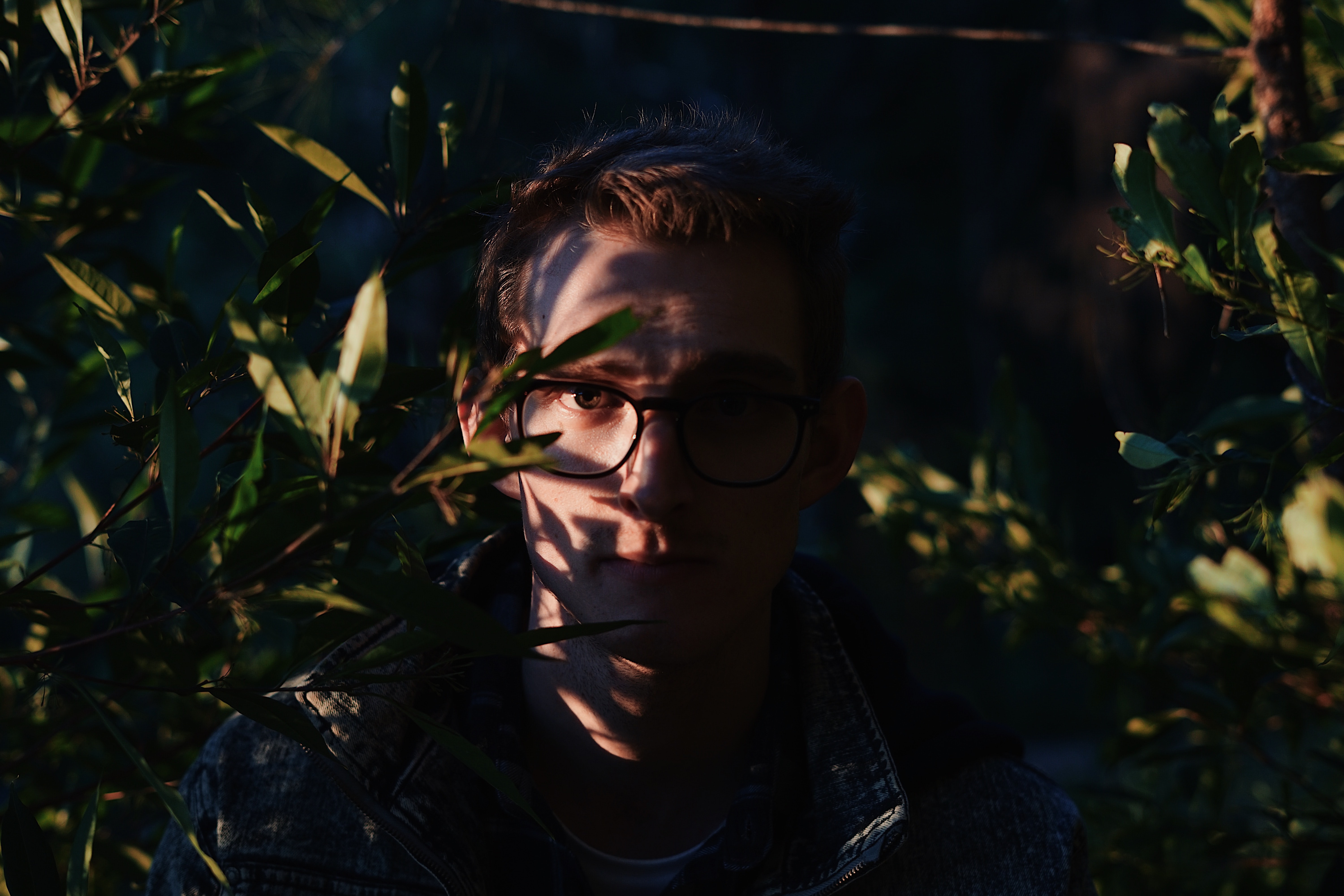 ¿Qué otra excusa tenemos y cómo podemos responder a ella con lo aprendido en clase?
7
Photo by Chris Fuller on https://unsplash.com/photos/6mcRjEvgkiU
Instituto de Líderes Cristianos
Asignación de la Unidad X

Leer el capítulo «Compartiendo verdaderamente nuestra fe» (126-146) en el libro “La Evangelización: 9Marks” (20 págs.)
8